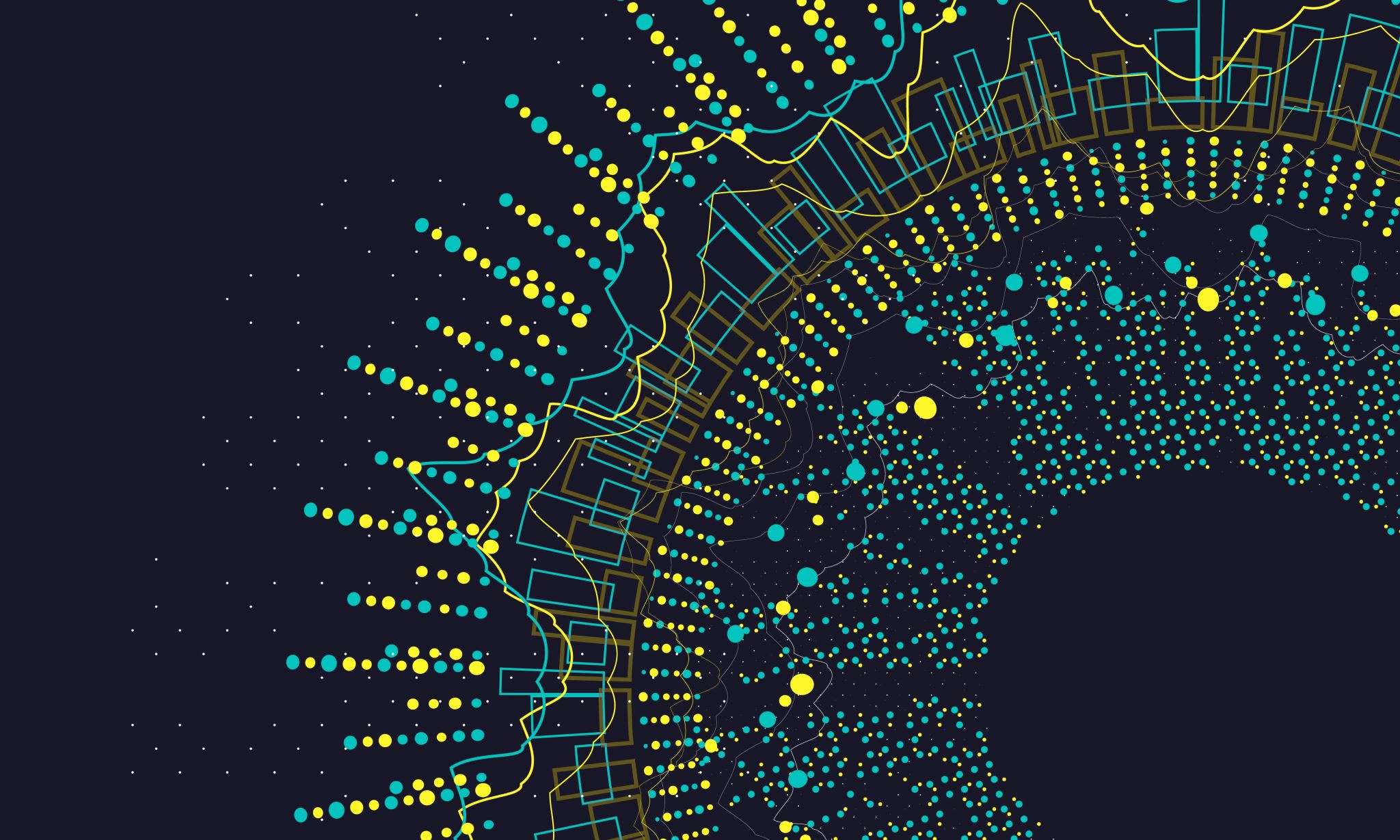 VALMISTAUTUMINEN KOKEESEEN
Kirjallinen (LC-5001) ja suullinen koe (LC-5002)
KIRJALLINEN KOE: LUE:

KIRJALLINEN KOE – ohjeita (katso osio 3 “Muntligt och skriftligt prov – instruktioner/ohjeita”)

Kielioppi- ja muita harjoituksia (katso osio 4 ”Teman på kursen och grammatik”)

AIHEET:
Opinnot (studier)
Työelämä (arbetsliv)
Yritysmaailmaa, yritykset (företagsvärlden, företag)
Kestävä kehitys (hållbar utveckling)
Innovaatiot ja uusi teknologia (innovationer och ny teknologi)
Tuote-esittely (laite, sovellus, palvelu…) 
Elinikäinen oppiminen (livslångt lärande)
Projektit (projekt)
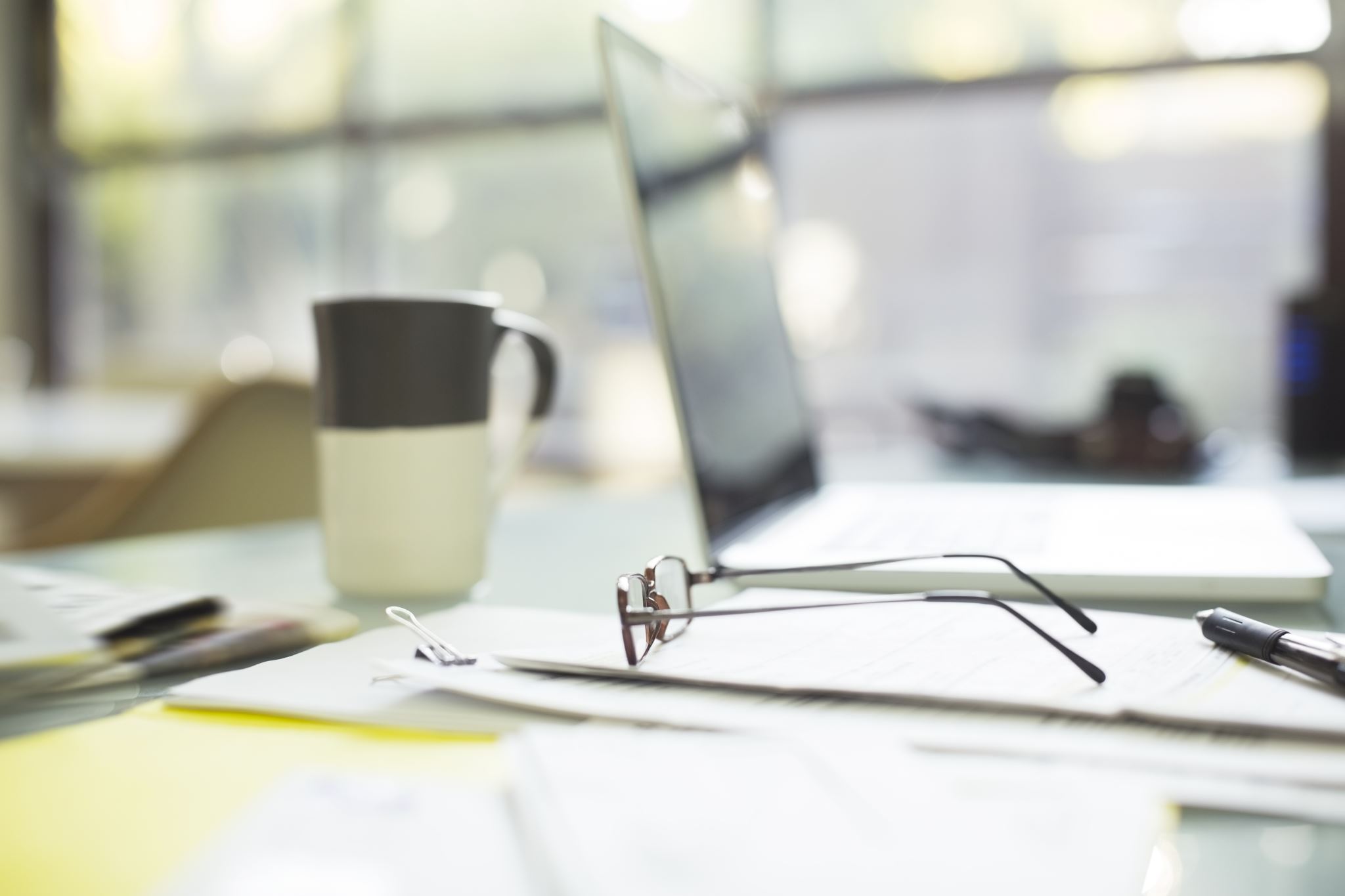 KOKEESSA ON KAKSI TEHTÄVÄÄ:


1) Sähköposti (50-80 sanaa)
2) AINE (noin 150 sanaa).

Yhteensä kirjoitat noin 200 sanaa. Marginaali on +-10 %. 

Tee molemmat tehtävät kunnolla, sillä hyvä sähköposti voi nostaa arvosanaa.
[Speaker Notes: KAKSI TEHTÄVÄÄ:
1) Sähköposti (50-80 sanaa)
2) AINE (noin 150 sanaa).
Eli yhteensä kirjoitat noin 200 sanaa. Marginaali on +-10 %. 

Tee molemmat tehtävät kunnolla, sillä hyvä sähköposti voi nostaa asvosanaa. 
KAKSI TEHTÄVÄÄ:
1) Sähköposti (50-80 sanaa)
2) AINE (noin 150 sanaa).
Eli yhteensä kirjoitat noin 200 sanaa. Marginaali on +-10 %. 

Tee molemmat tehtävät kunnolla, sillä hyvä sähköposti voi nostaa asvosanaa.]
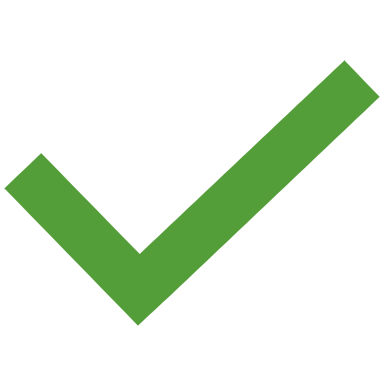 LUE LÄPI:

Kurssilla käydyt asiat ja oppitunnit löytyvät osiosta 5 ”Kursens lektioner – oppitunnit”)
SUULLINEN KOE - kaksi osaa:
1) Oma esitys, vähintään 5 minuuttia. Tee muutama kysymys yleisölle omasta esityksestäsi. Muista PowerPoint tai vastaava ja mielellään kuvia. AINOA EHTO ON, että samassa ryhmässä EI saa olla esitystä samasta teemasta.MUISTA esitellä itsesi ja kertoa, mitä opiskelet. Trevligt att se er här. Jag heter x och jag studerar x på/vid Aalto-universitetet. Det är mitt första/andra tredje år på universitetet.Jos videoitu esitys, pitää kasvojen olla näkyvillä 70% videon ajasta. "Live" esityksessä pitää kasvojen näkyä. Keskustelujen aikana on kasvojen oltava näkyvillä.2) Keskustelu jokaisen esityksen jälkeen 5-10 minuuttia.Molemmat osat ovat yhtä tärkeitä eli ole aktiivinen keskustelun aikana.3) Opettaja kiinnittää huomiota kokonaisuteen. Lisäksi hiukan terminologian käyttämiseen, ääntämiseen, oikeakielisyyteen ja siihen, miten koherentti (yhtenäinen) esitys on.
Valmistaudu esitykseen hyvin 

1. Valitse aihe, josta olet kiinnostunut ja joka ei ole liian vaikea. 

   2. Käytä sanoja, joihin uskot, jotta  yleisösi ymmärtää sinua ja esitys on luonteva. 

  3. Harjoittele esitystä ääneen useita kertoja, pidä esitys ystävillesi, tyttö/poikaystävällesi.

  4. Harjoittele ääntämistä. 

  5. Mieti tarkasti, miten aloitat ja miten lopetat esityksen.
Tee esityksestäsi mielenkiintoinen ja elävä 

1. Älä lue esitystä paperista, vaan kerro. 

  2. Käytä tukena tukisanoja, esim. ranskalaisin viivoin.

  3. Käytä kuvia, linkkejä, tilastoja sekä konkreettisia esimerkkejä.

 4. Pidä yleisöön/kameraan katsekontakti
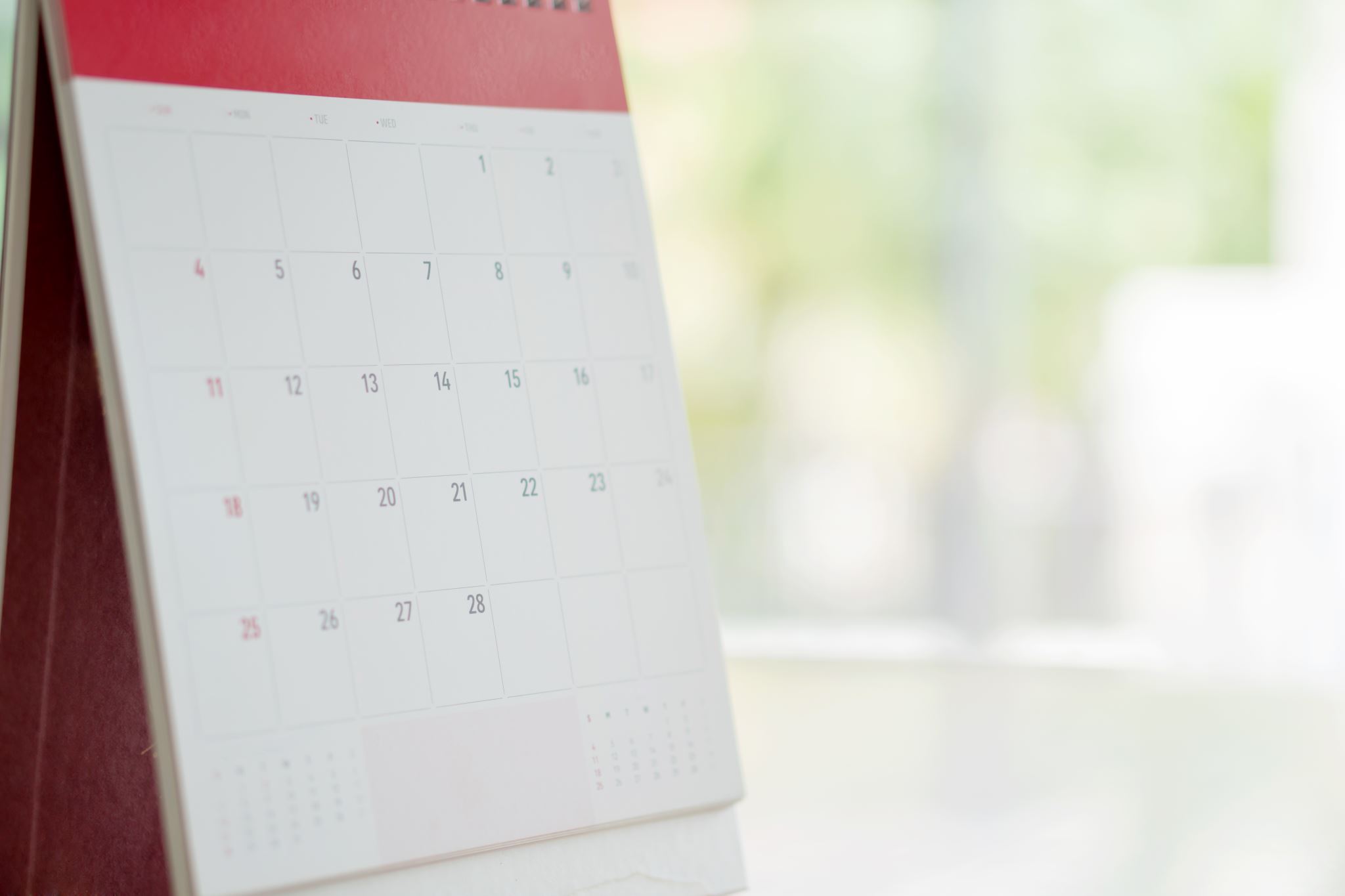 Esityksen aloittaminen 
1. Aloita esityksesi kertomalla oma nimesi. 

  2. Kerro aiheesi nimi. 

  3. Kerro muutamalla lauseella esityksesi sisältö ja mitä tulet kertomaan.
 
  4. Kerro, miksi aihe on sinusta kiinnostava
Esityksestä 
1.Tee esityksesi rakenteesta selvä. 

  2. Esityksen aikana voit selittää vaikeita sanoja tai laittaa ne PowerPointiin. 

  3. Mikäli uskot, että on tarvetta sanalistalle, jaa se yleisölle tai lisää sanalista esitykseesi. 

  4. Puhu selvästi ja tarpeeksi kovalla äänellä. Jos nauhoitat esityksesi, tarkista että äänesi kuuluu hyvin.
 
  5. Tarkista, että esitys on tarpeeksi pitkä. Perinteisen esityksen tulee olla 5 - 8 min. ja videon 5 min.
Esityksen lopettaminen 
1. Kerro yleisölle, että esityksesi on tulossa kohti loppua. Älä yllätä yleisöä esityksen loppumisella.

   2. Kertaa esityksesi pääteemat. 

   3. Voit kertoa myös jotain tulevaisuuteen    viittaavaa. 

   4. Älä unohda valmistella keskusteluosuutta. 

   5. Kiitä yleisöä ja kerro, että yleisö voi esittää kysymyksiä.